Figure 1. Overall survival curve.
Ann Oncol, Volume 21, Issue 3, March 2010, Pages 530–534, https://doi.org/10.1093/annonc/mdp345
The content of this slide may be subject to copyright: please see the slide notes for details.
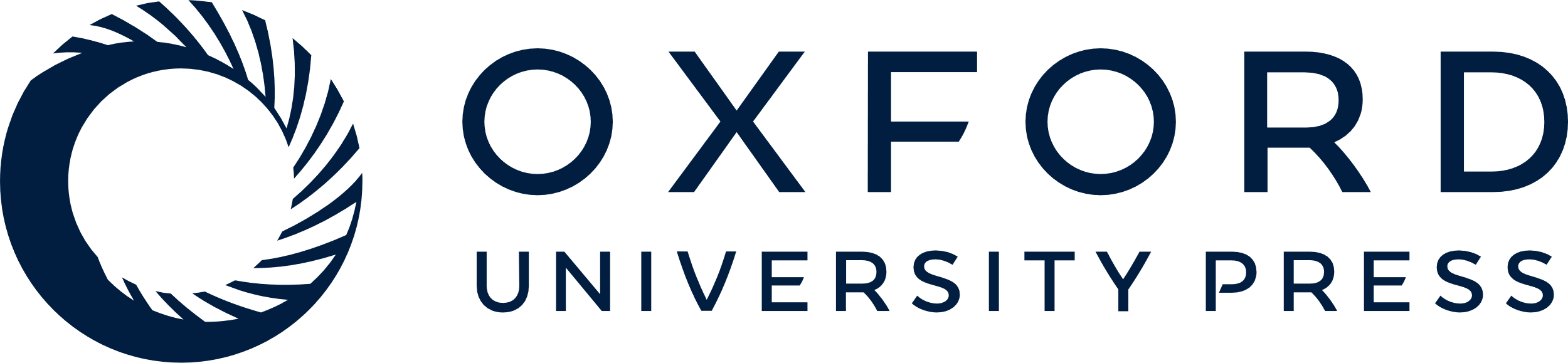 [Speaker Notes: Figure 1. Overall survival curve.


Unless provided in the caption above, the following copyright applies to the content of this slide: © The Author 2009. Published by Oxford University Press on behalf of the European Society for Medical Oncology. All rights reserved. For permissions, please email: journals.permissions@oxfordjournals.org]